Thirteenth Lecture
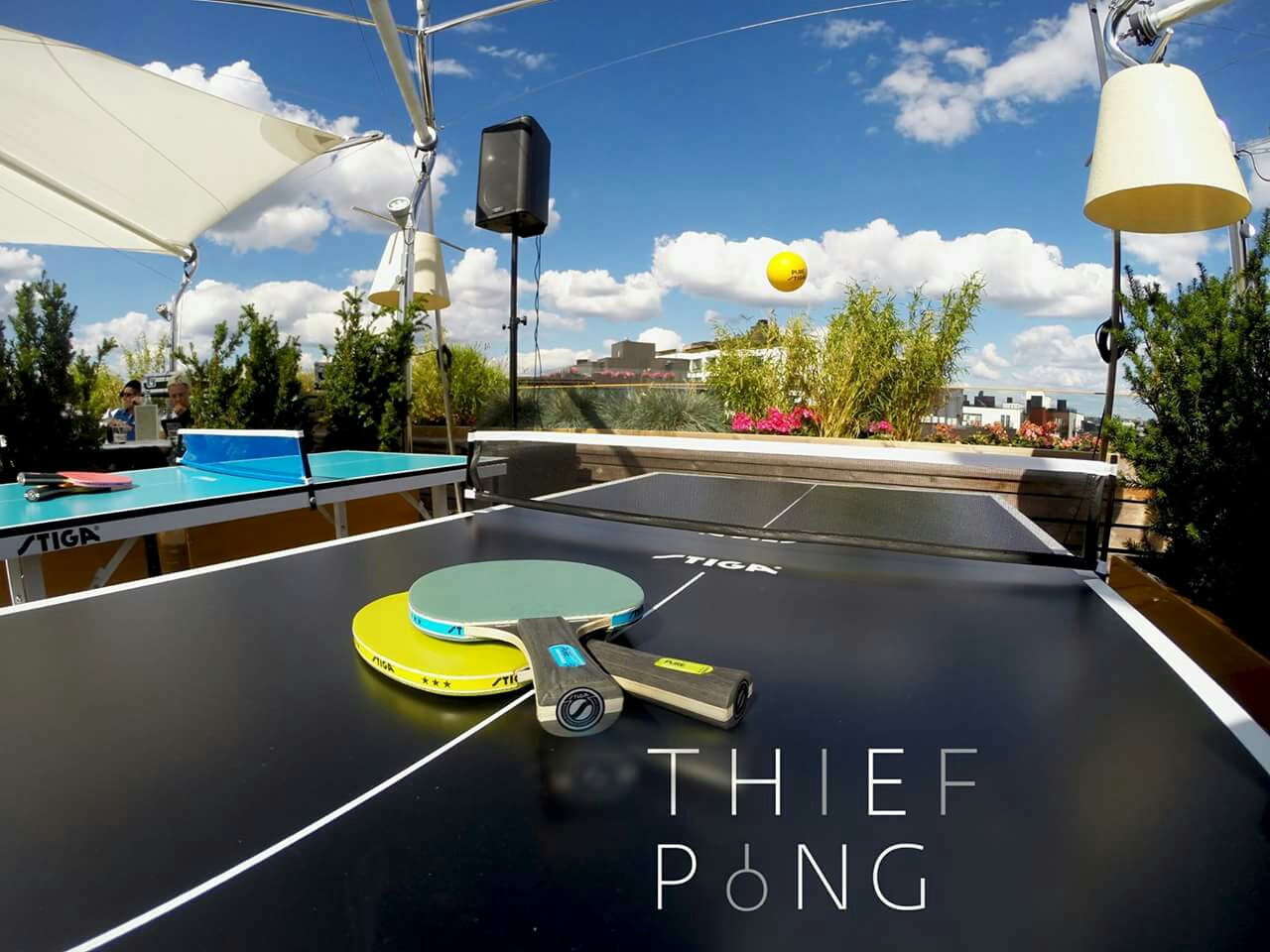 Table_tennis
Parts Of Body
hair
face
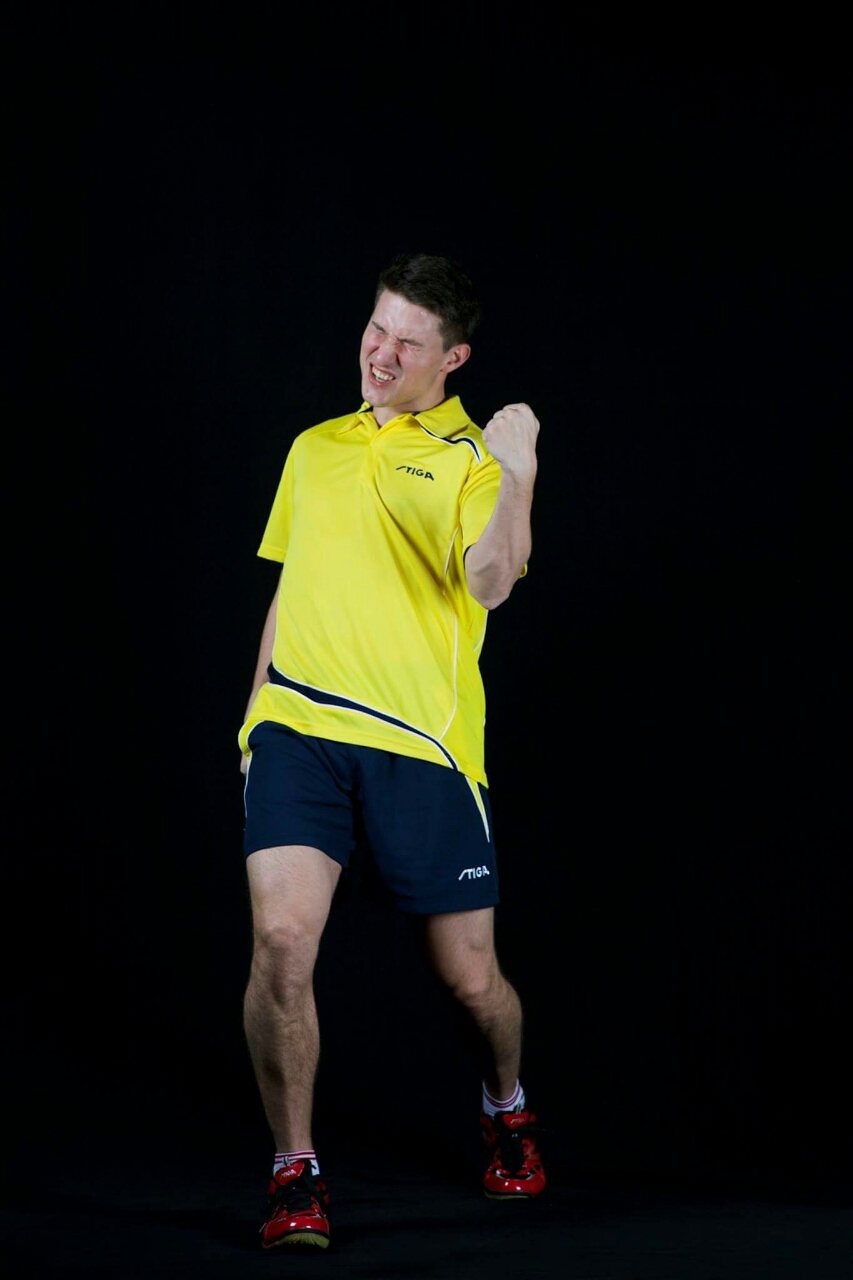 mouth
head
chin
neck
shoulder
arm
chest
heart
waist
elbow
belly
thigh
knee
calf
shin
foot
ankle
Game Equipment
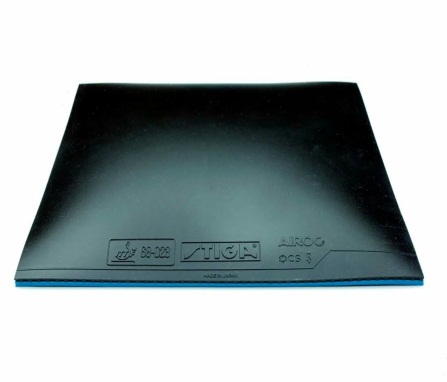 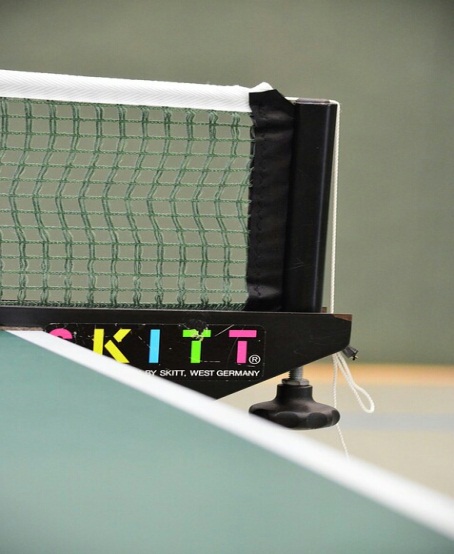 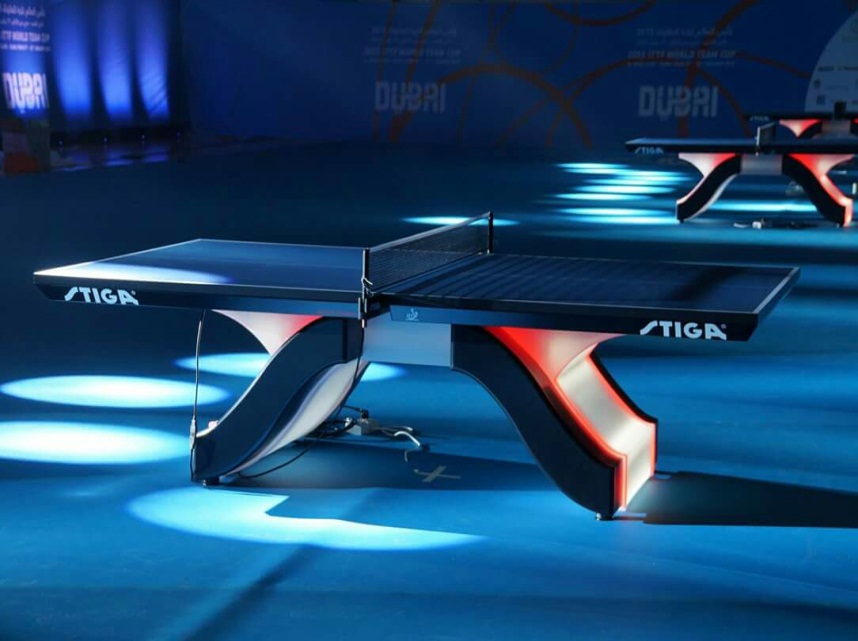 Rubber
Network
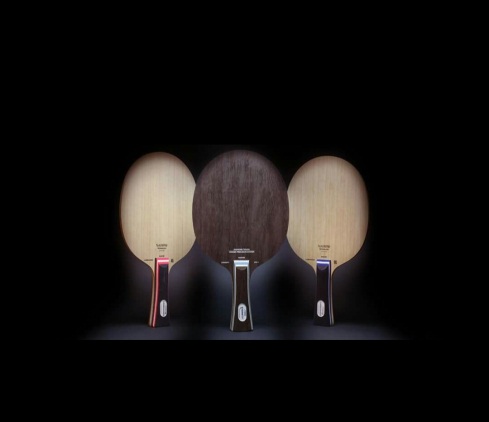 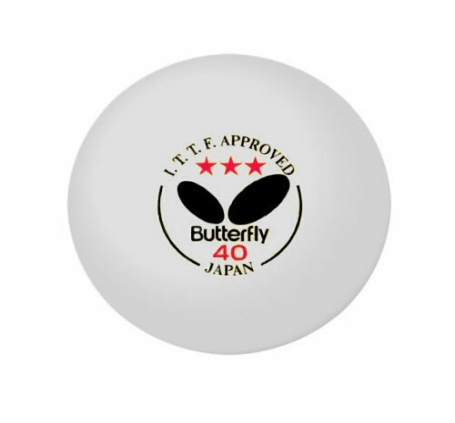 Table
Tennis Racket
Ball
Player Equipment
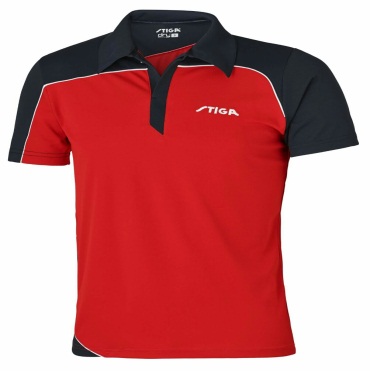 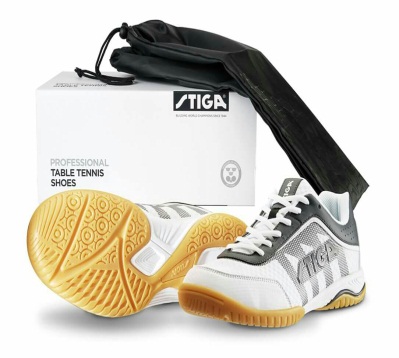 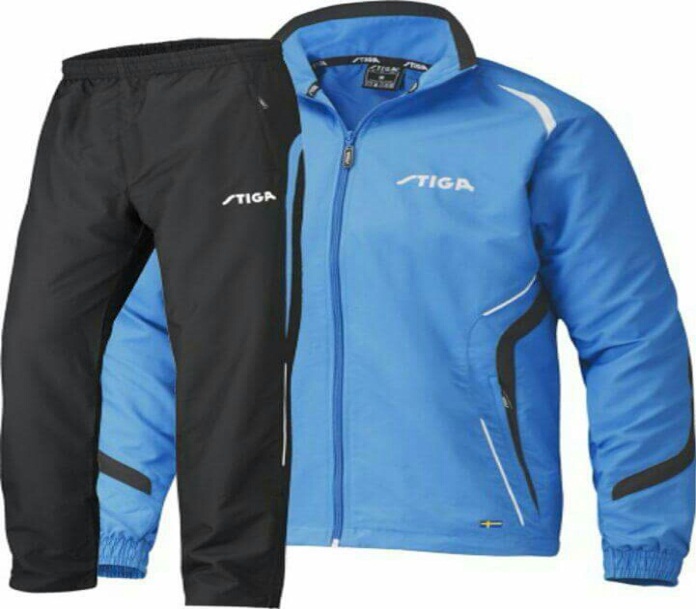 Chirt
Shoe
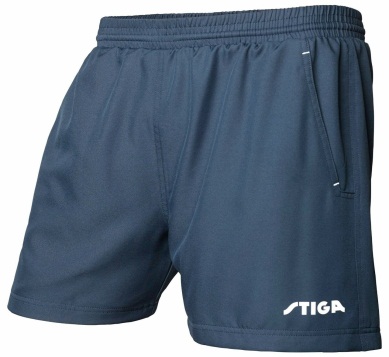 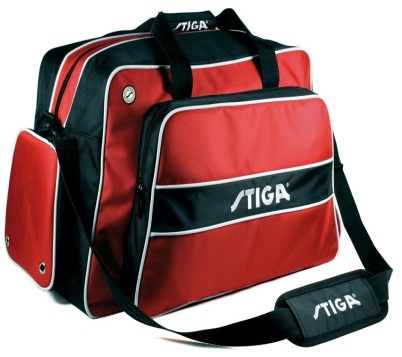 Bag
Trac
Short
Types Of  Strikes
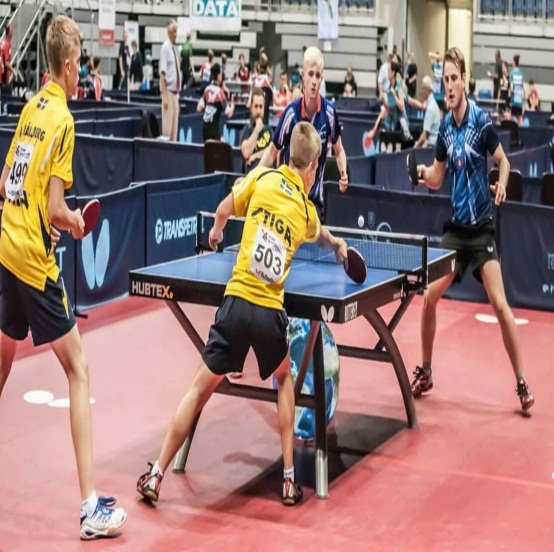 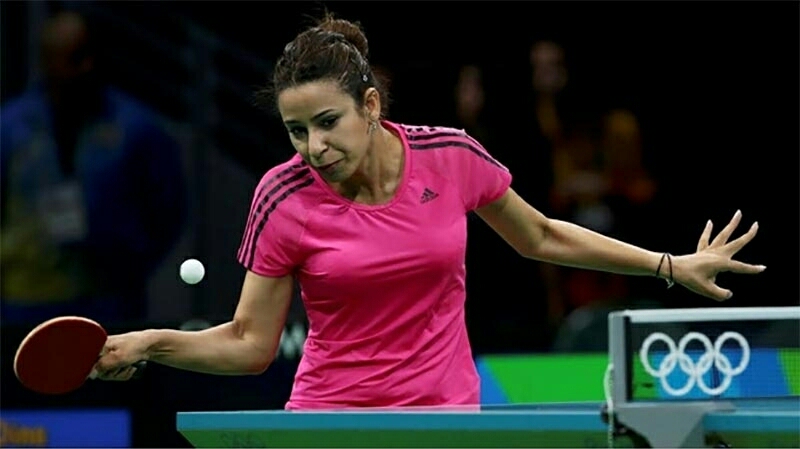 Cut
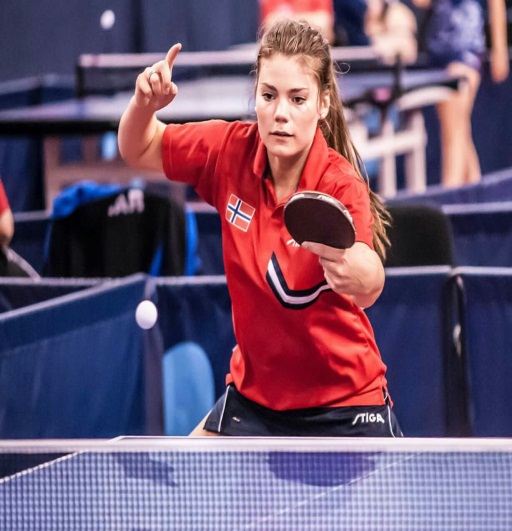 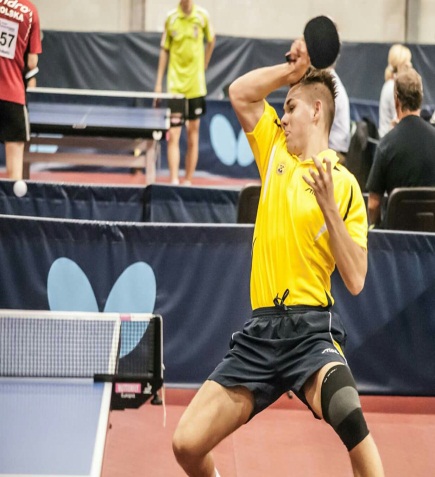 Top Spin
Four Hand
Strike Background
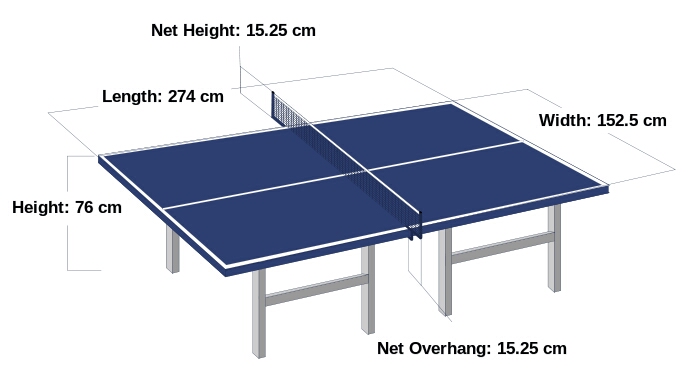 The sizes of table 274 cm length ,and 152.5 cm width ,76 cm high, and the majority of the tables with a dark green with line on the edges .A line divides the table halves lengthwise. The table divides the half line to the areas used by the players in doubles .Extending  the network that rise between the existing display table in antsafha point and a network  15.25 cm high.
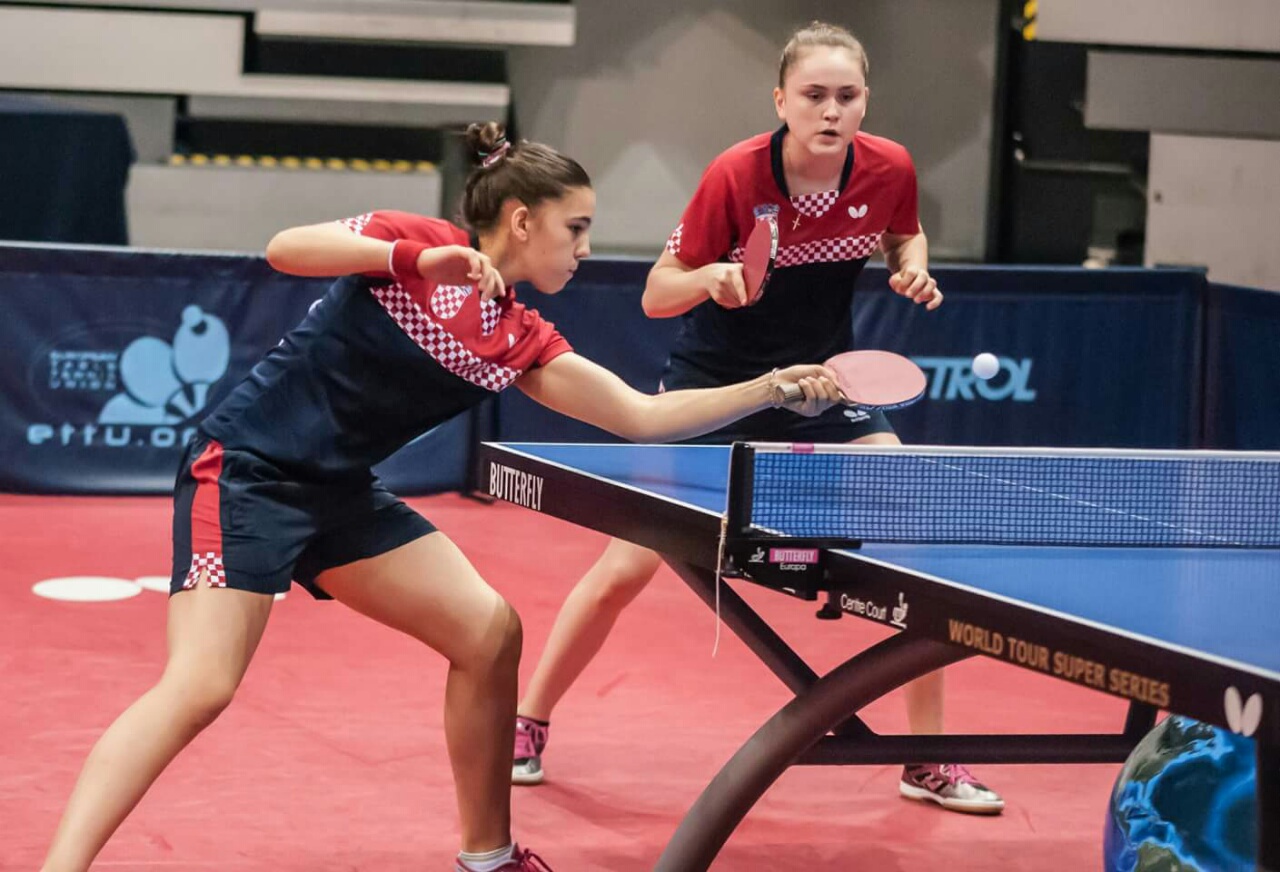 The game is Table tennis .In this picture there are tow players, One of them is standing defense through progress towards the table .She is extended arm around the table to cut the ball coming towards it , while the other arm is in case of lift near the shoulder to be the poise . Other player is  worksing to prepare and standing near her player to cover the area and carrying out the attack and score points.